Mortality and Phytotoxic Effect of Selected Biopesticides on Plesispa Beetle (Plesispa reichei) Under Laboratory Conditions
WHYS Fernando1*, NS Aratchige2, WMAUKM Wijesekara1, DH Dilrukshika2 and DPM Silva2
1Department of Export Agriculture, Faculty of Agricultural Sciences, Sabaragamuwa University of Sri Lanka, Belihuloya, Sri Lanka
2Crop Protection Division, Coconut Research Institute, Lunuwila, Sri Lanka
1
Content for  the presentation
Introduction
Objectives
Material and Methods
Results and Discussion
Conclusion and Recommendations
References
2
Introduction
Problem
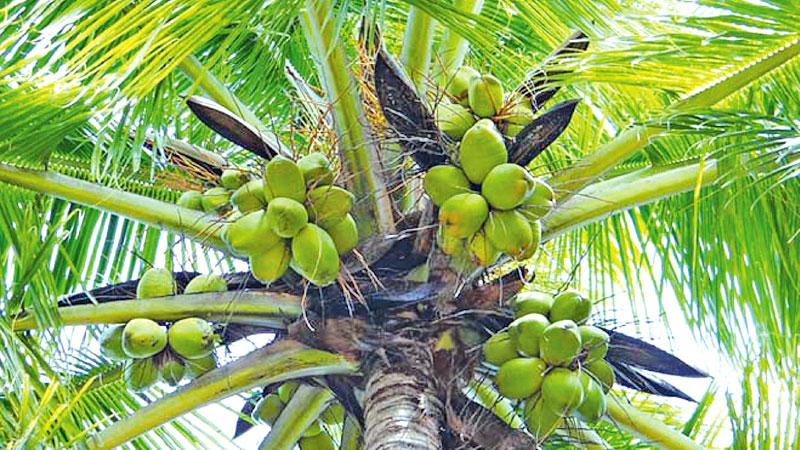 Mortality of Coconut Seedlings
Reasons
Pest and Diseases
Cocos nucifera (L)
Climatic Factors
Soil Factors
(Nainanayake et al, 2002)
3
4
5
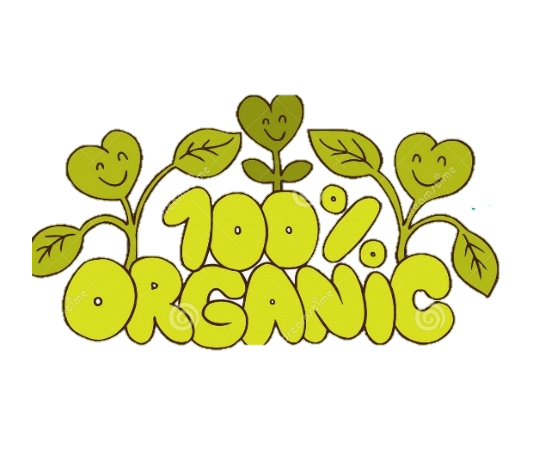 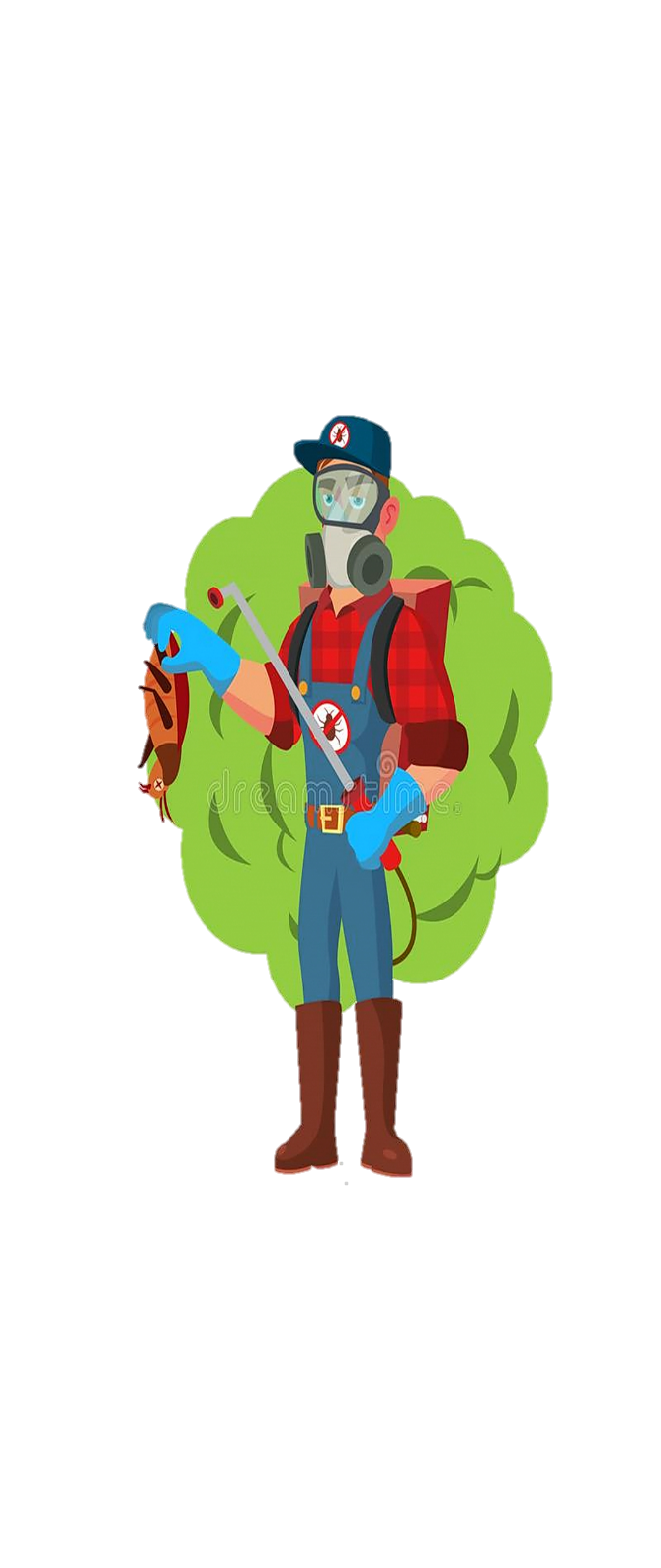 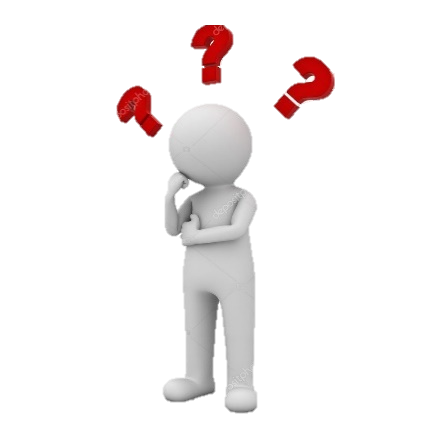 (Anon, 2006)
6
Objectives
General Objective
Identify the effect of selected biopesticides to control Plesispa beetle (Plesispa reichei) under laboratory conditions

Specific Objectives
Identify the pesticide effect on mortality of Plesispa beetle
Identify the median lethal (LC50) concentration
Comparison of the phytotoxic effect on any aspect of the growth of coconut palm
7
Material and Methods
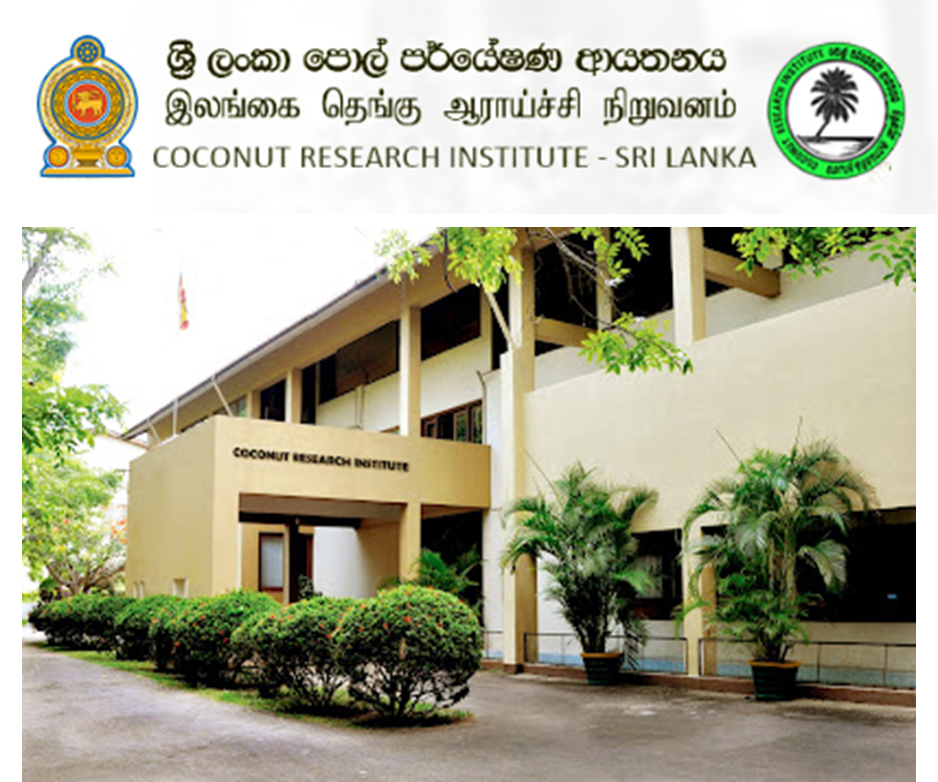 Experimental Site
Crop Protection Division, Coconut Research Institute, Lunuwila, Sri Lanka

Experiment Design
Completely Randomized Design (CRD)
8
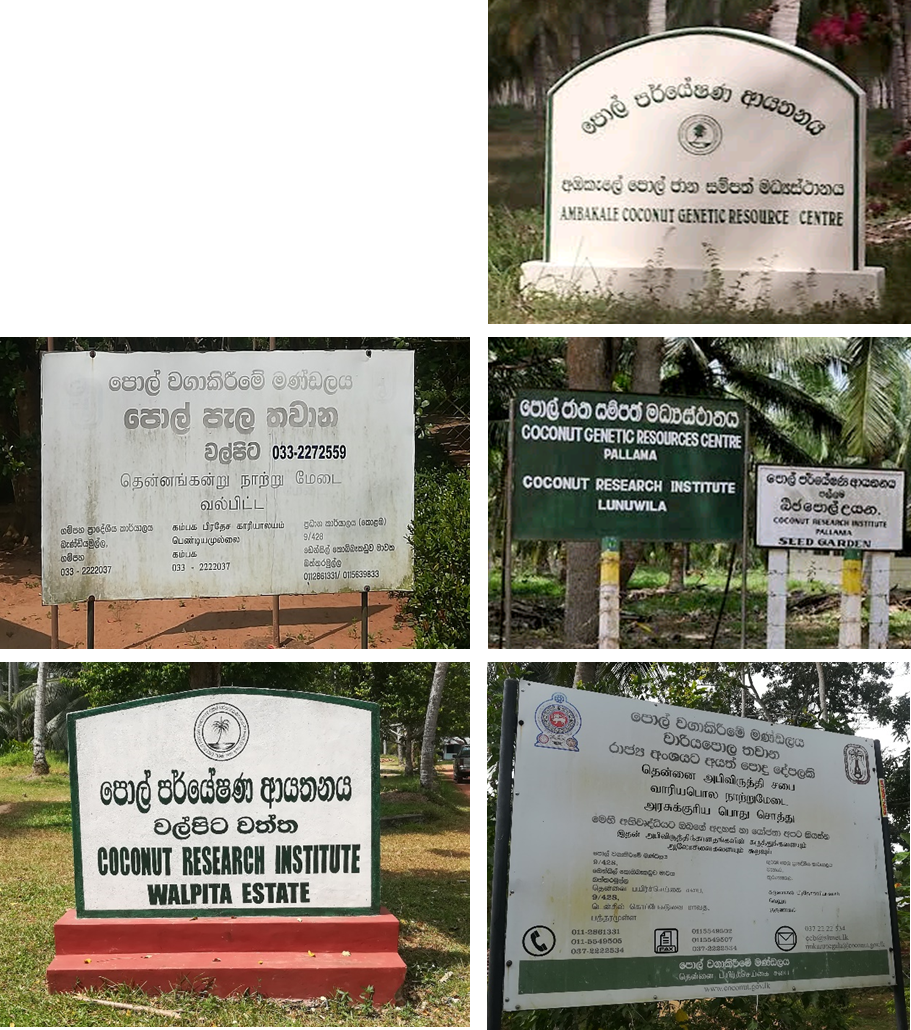 Plesispa reichei Field Collection 

Coconut Research Institute Seed Garden- Pallama
Coconut Research Institute Seed Garden- Ambakale
Coconut Research Institute- Walpita Estate
Coconut Cultivation Board Seedling Nursery- Walpita
Coconut Cultivation Board Seedling Nursery- Wariyapola
9
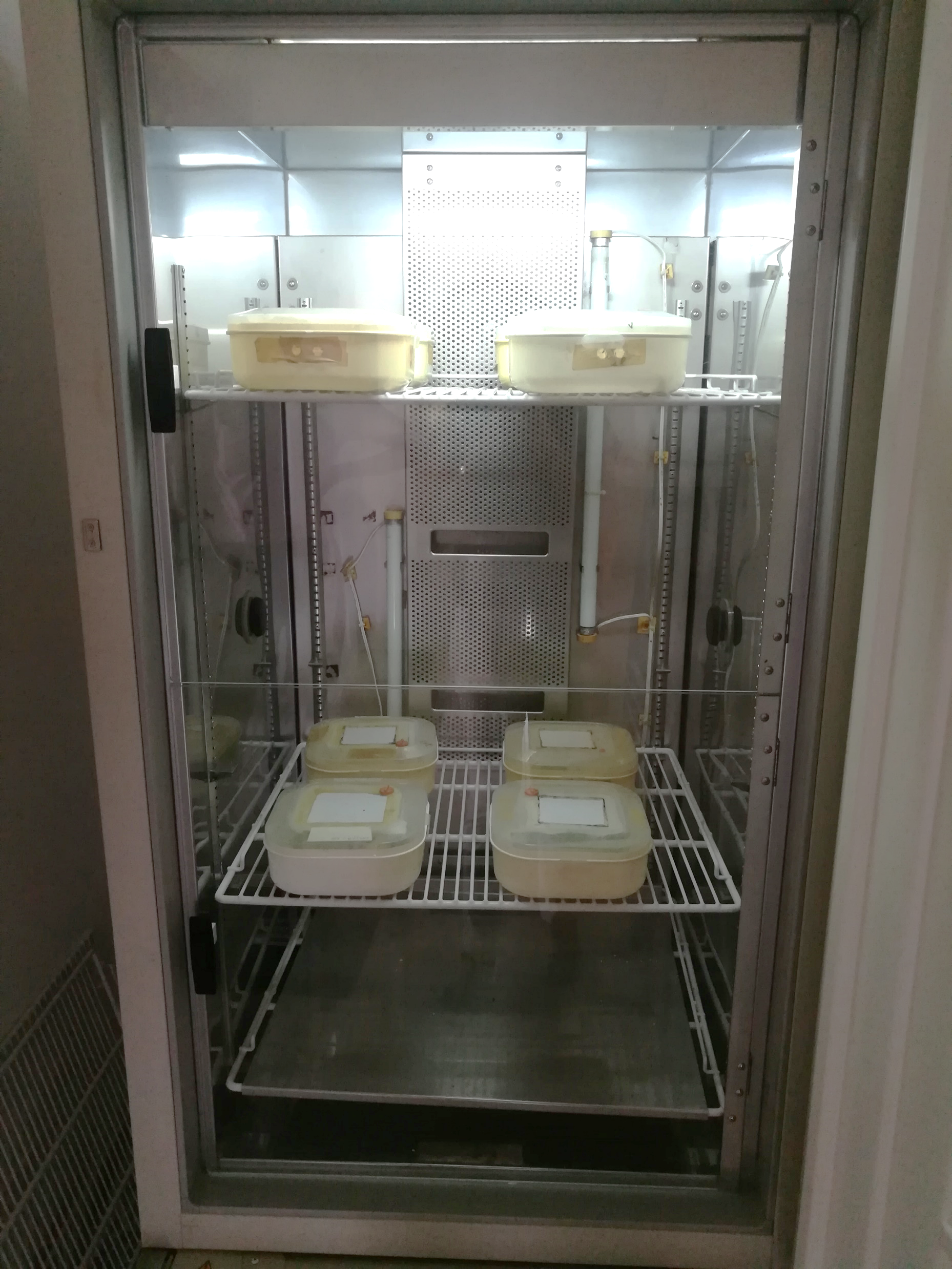 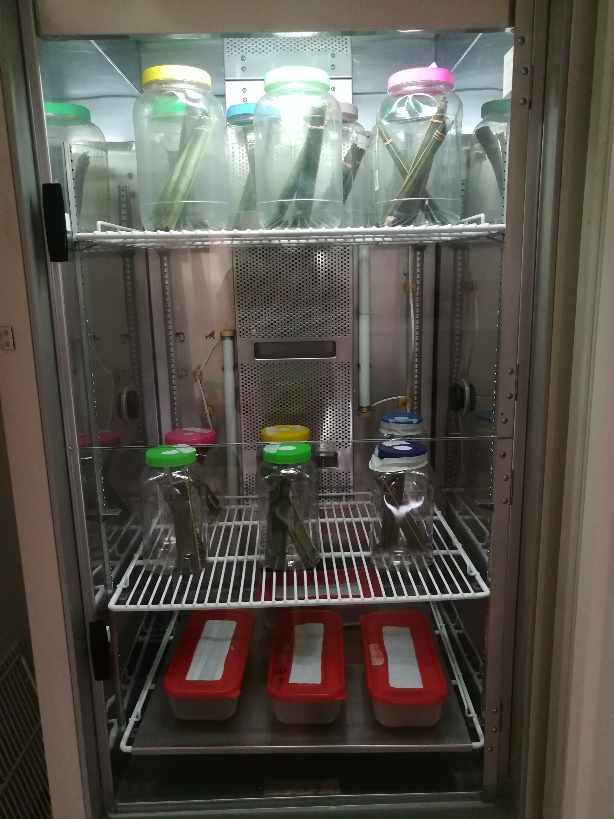 Rearing Insect

Incubator conditions:
12:12 Photoperiod
75 % Relative Humidity
22°C Temperature for larvae and pupae
28°C Temperature for adult and eggs
Larvae and pupae boxes
Adult and egg boxes
(Rajapaksha et al., 2016)
10
Treatments for adult and larvae
T1
T1
T2
T2
T3
C2
C1
a
a
k
k
r
b
b
l
l
s
c
c
m
m
t
n
n
d
d
u
e
e
o
o
v
Etc.
Etc.
Etc.
Etc.
Etc.
Three replicates for each concentration
(Rajapaksha et al., 2016)
11
Procedure - adult
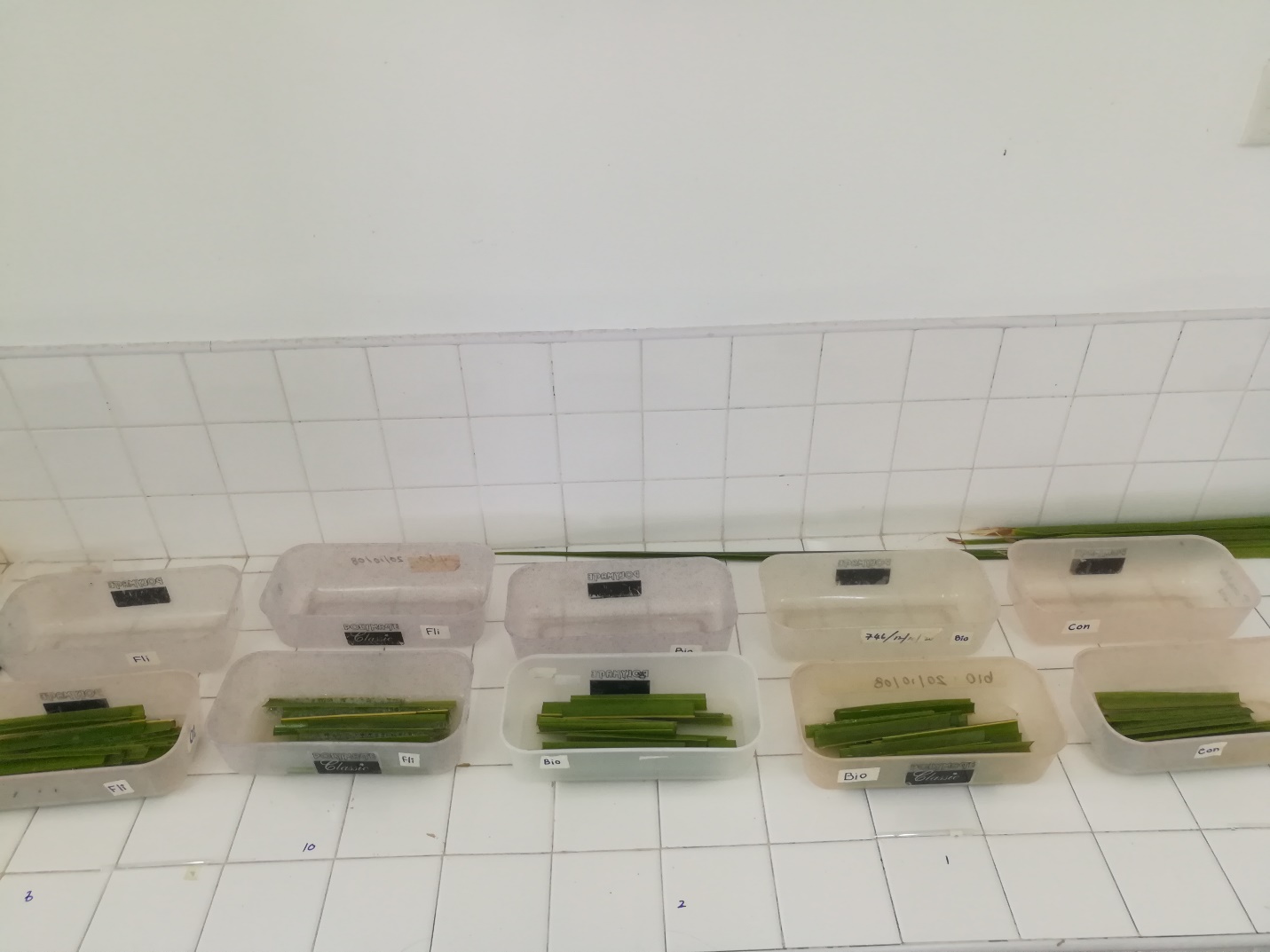 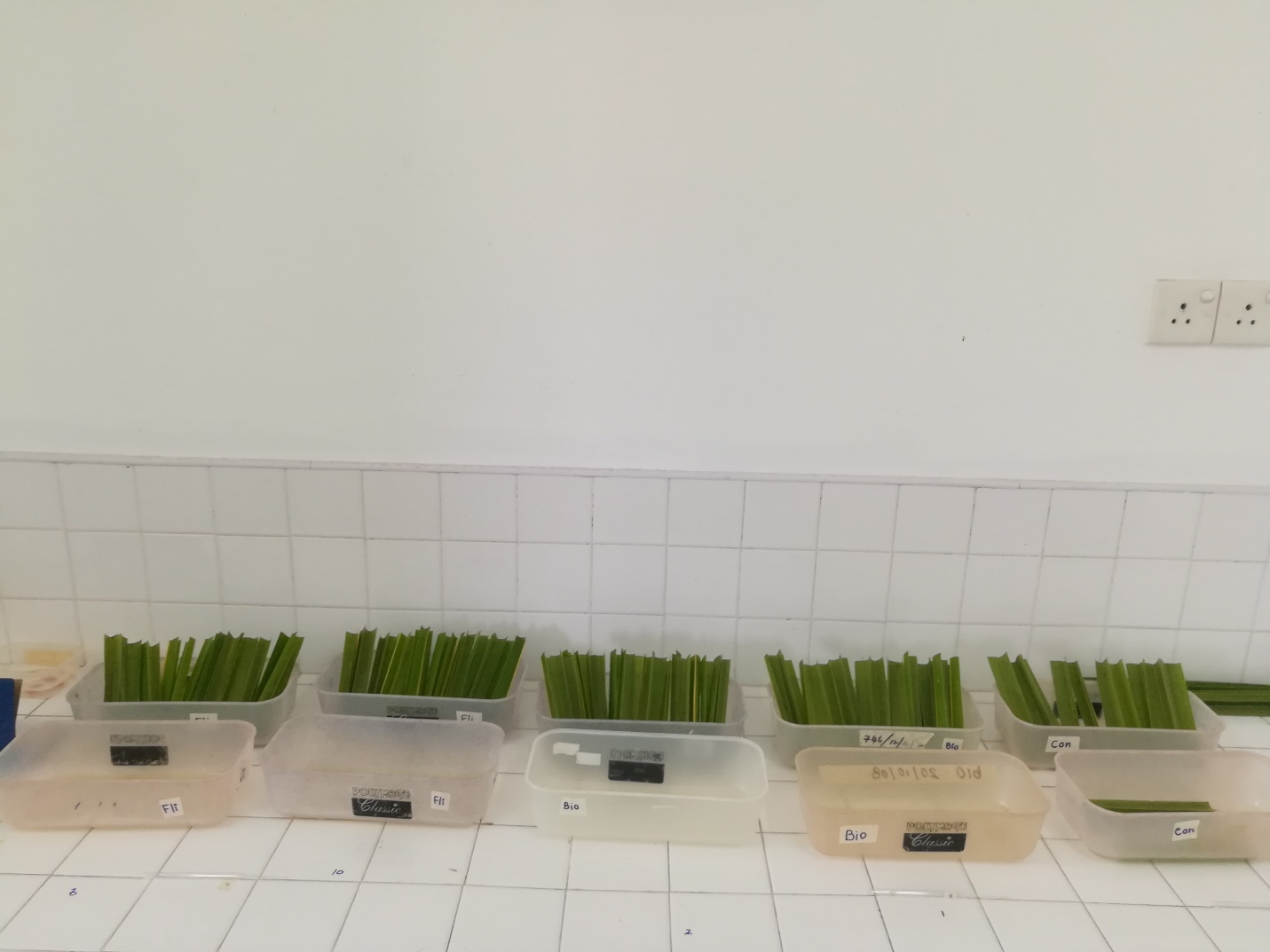 Mature coconut leaves cut into pieces
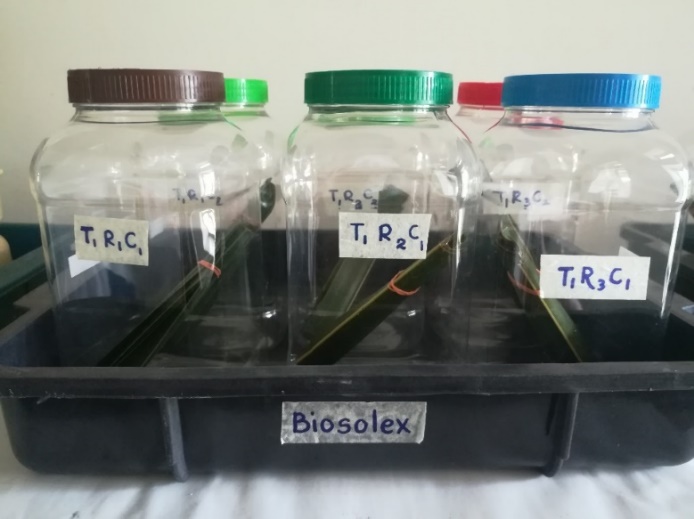 Introduced the adult beetle into the bottle
Bundles placed inside the bottles
Make into bundle of 10 samples for each
12
Procedure - larvae
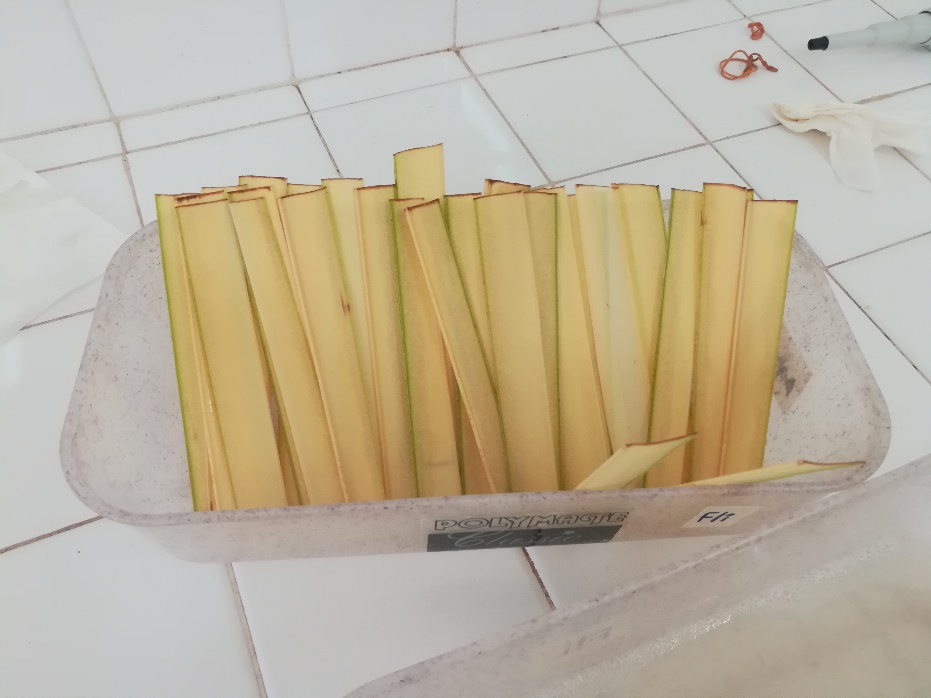 Immature coconut leaves cut into pieces
Dipped in the prepared concentration
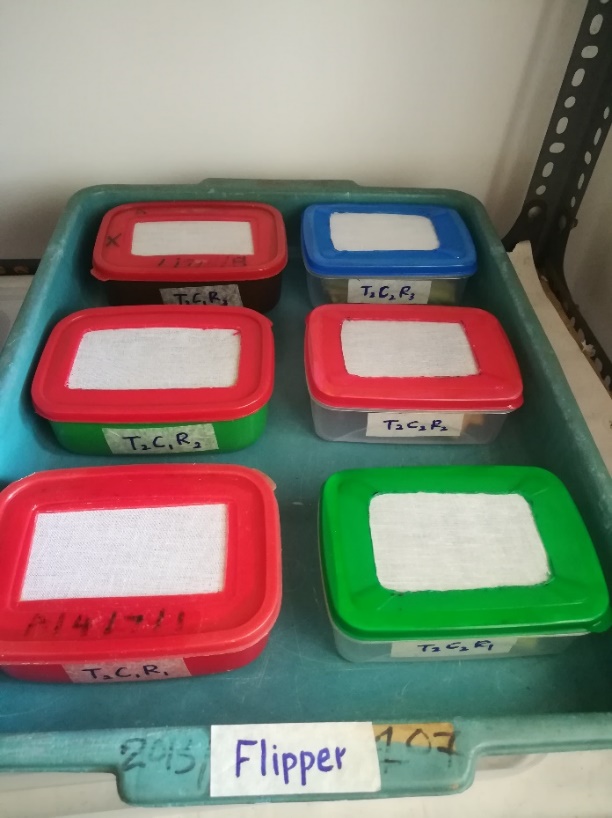 Introduced the adult beetle into the bottle
Bundles placed inside the bottles
Make into bundle of 10 samples for each
13
Data Collection- Mortality

Percentage mortality were recorded 24, 48, and 72 hours after the introduction.
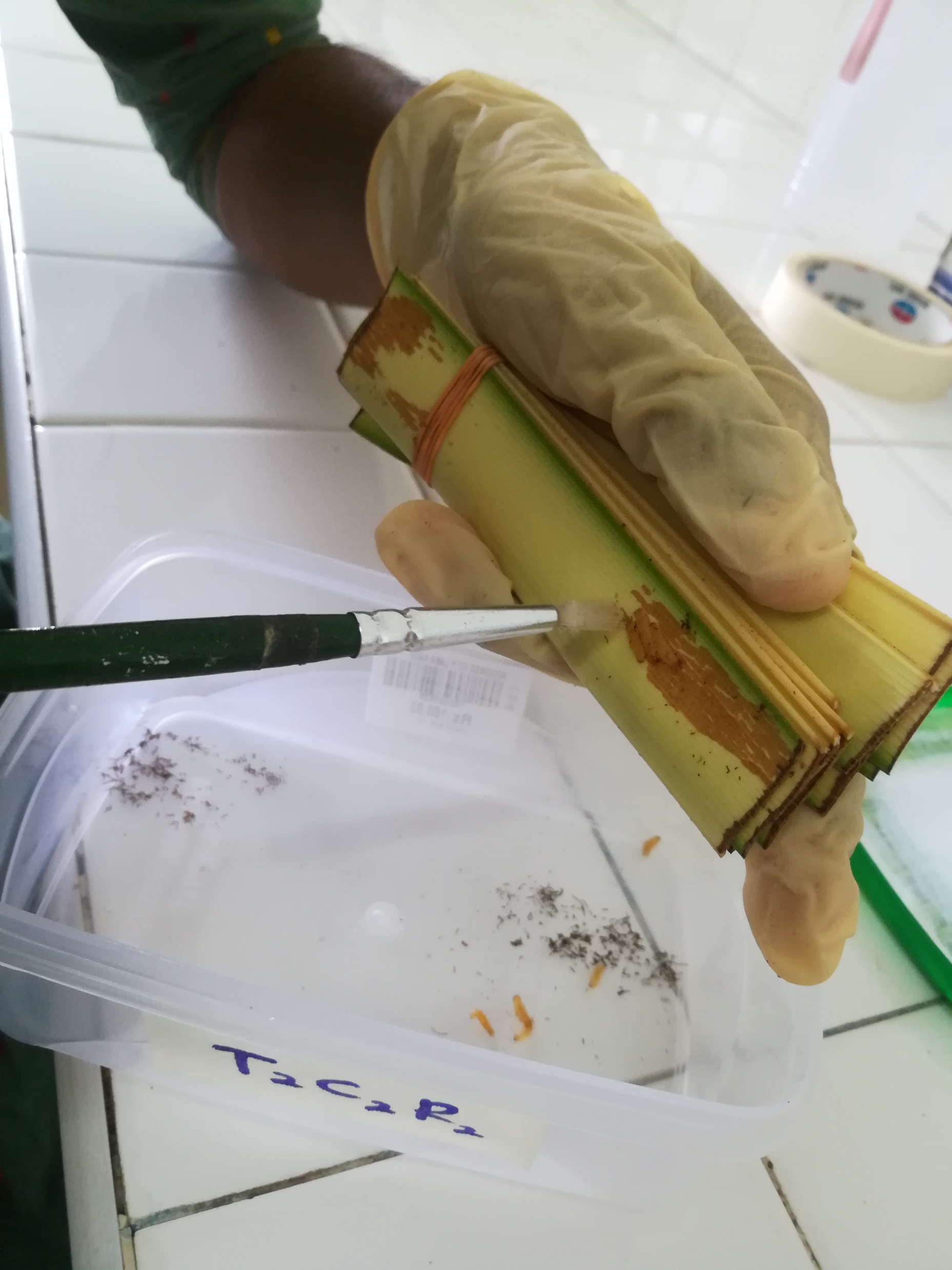 (Percentage of mortality in treatment)
(Percentage of mortality in control)
-
Corrected mortality
x
100%
=
(Percentage of mortality in control)
-
100%
14
Observing Phytotoxic Effect
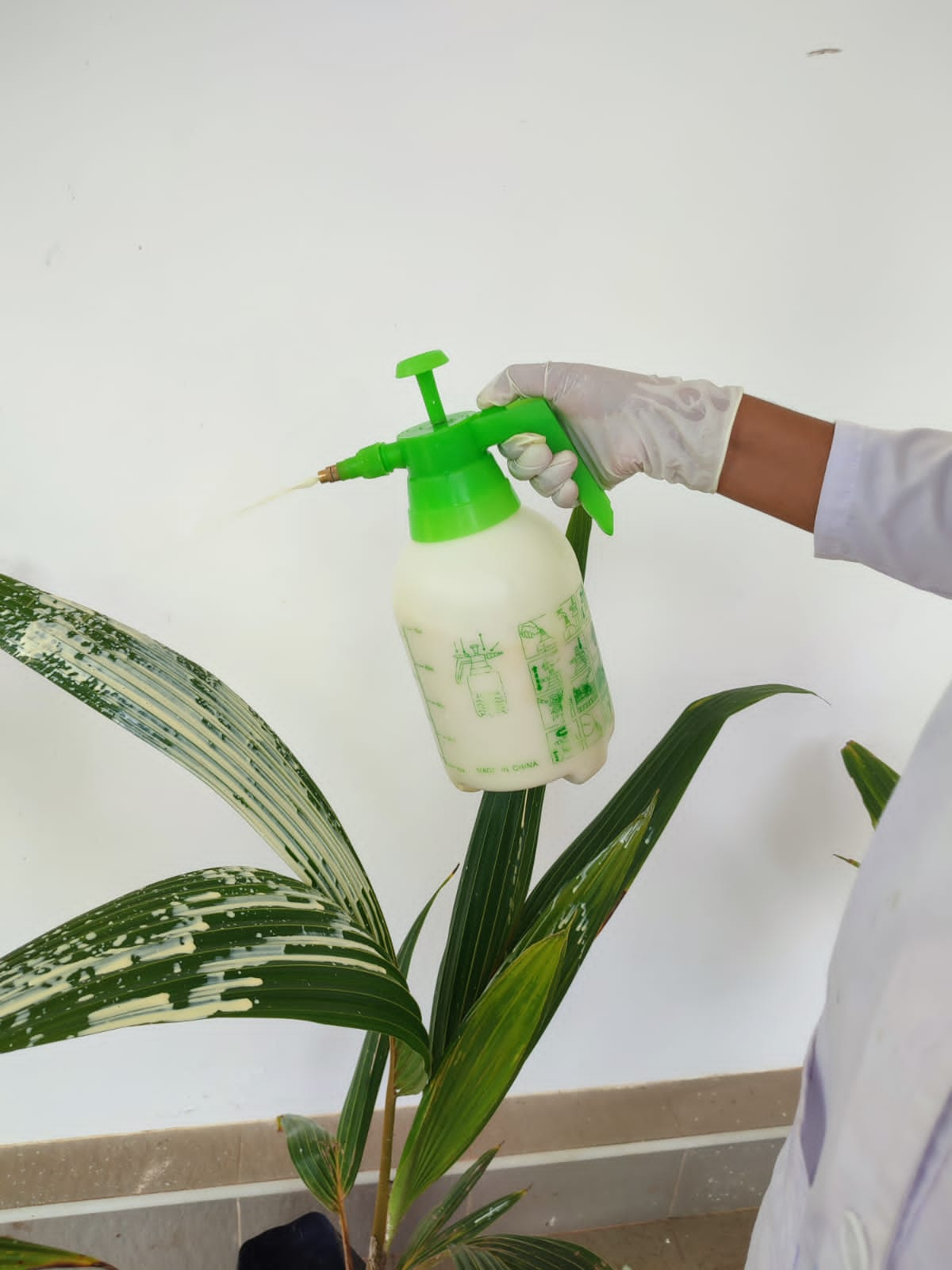 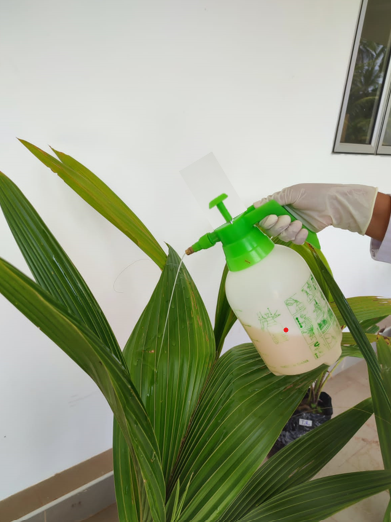 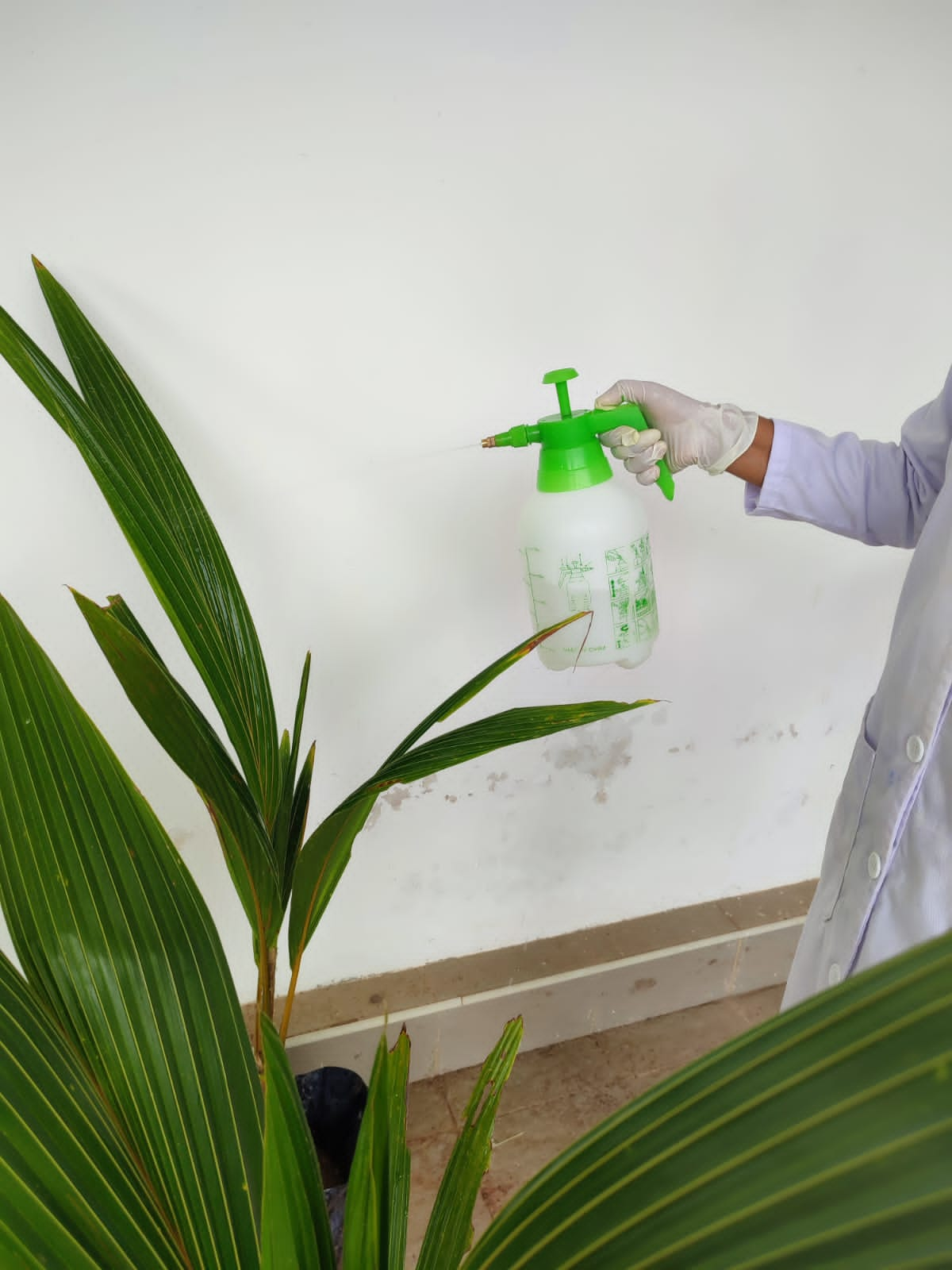 BioSolex
Flipper
Agro Safe Liquid (ASL)
15
Data Collection- Phytotoxic Effect

Affected leaf area out of the whole leaf were taken from analysing the photographs by ImageJ software
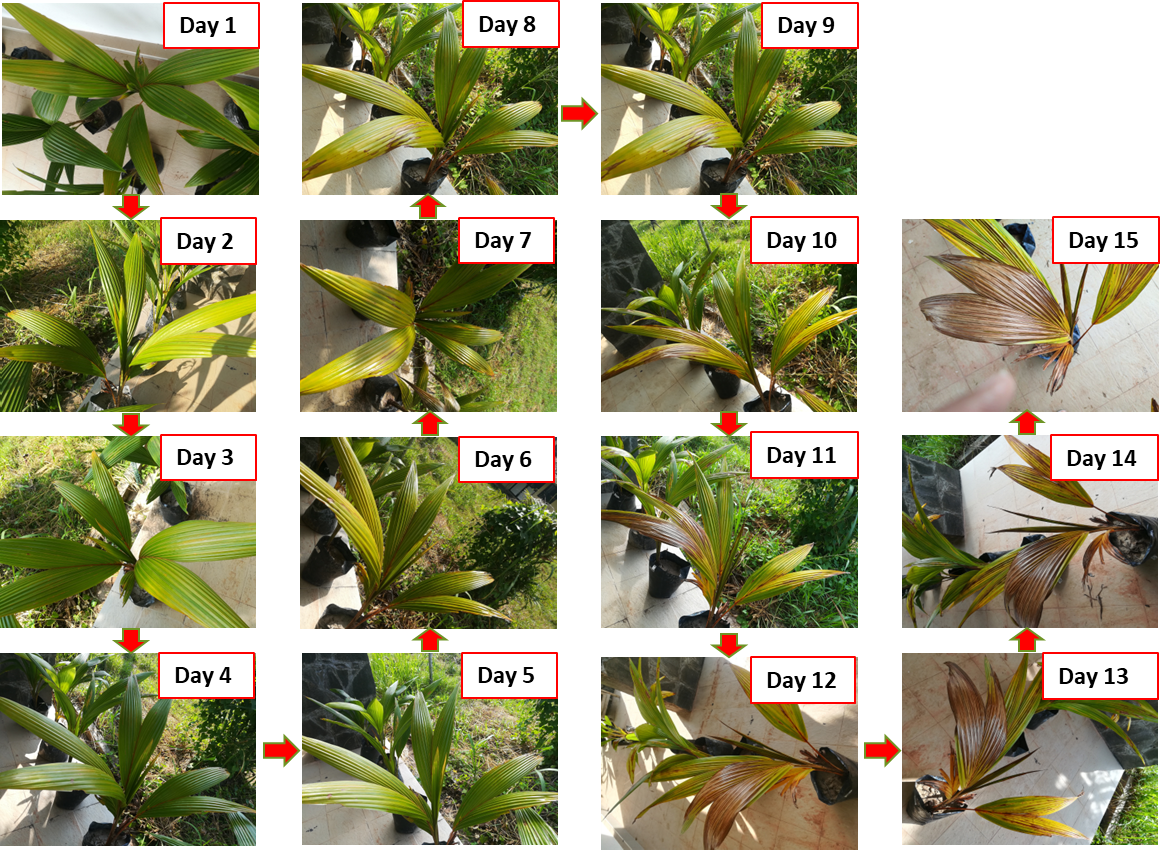 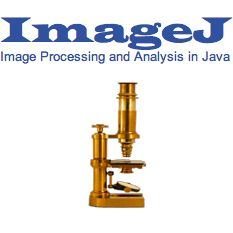 16
Statistical Analysis

The data on mortality and the data on phytotoxic effect were statistically analysed 
by comparison of treatment mean with control means by one-way ANOVA Dunnet’s multiple mean comparison test by using SAS OnDemand for Academics version 9.4.

The LC50 and LC90 values were interpolated 
from non-linear regression curve fit model by using GraphPad Prism version 9.5.1. 

Graphical data illustration was taken from Microsoft Excel 2019
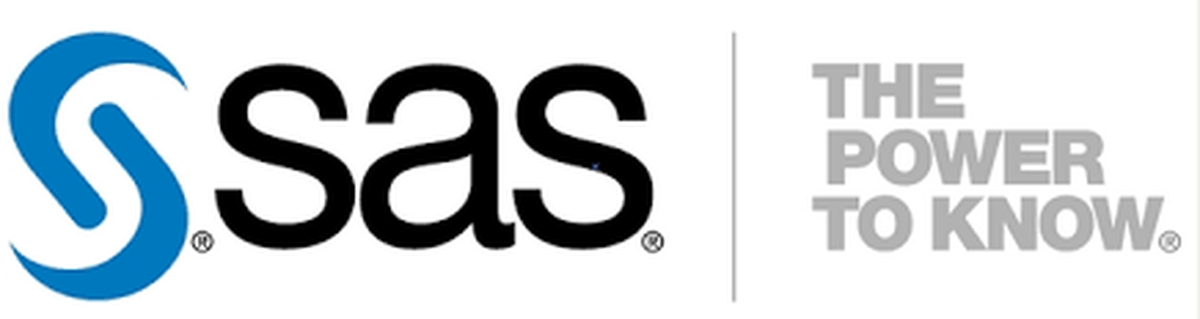 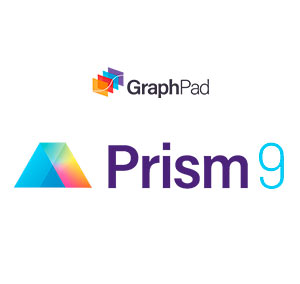 17
Results and Discussion
ns	p > 0.05
***	p < 0.001
Mortality Rate
18
ns	p > 0.05
***	p < 0.001
19
ns	p > 0.05
***	p < 0.001
20
ns	p > 0.05
***	p < 0.001
21
ns	p > 0.05
***	p < 0.001
22
ns	p > 0.05
***	p < 0.001
23
Median Lethal Concertation
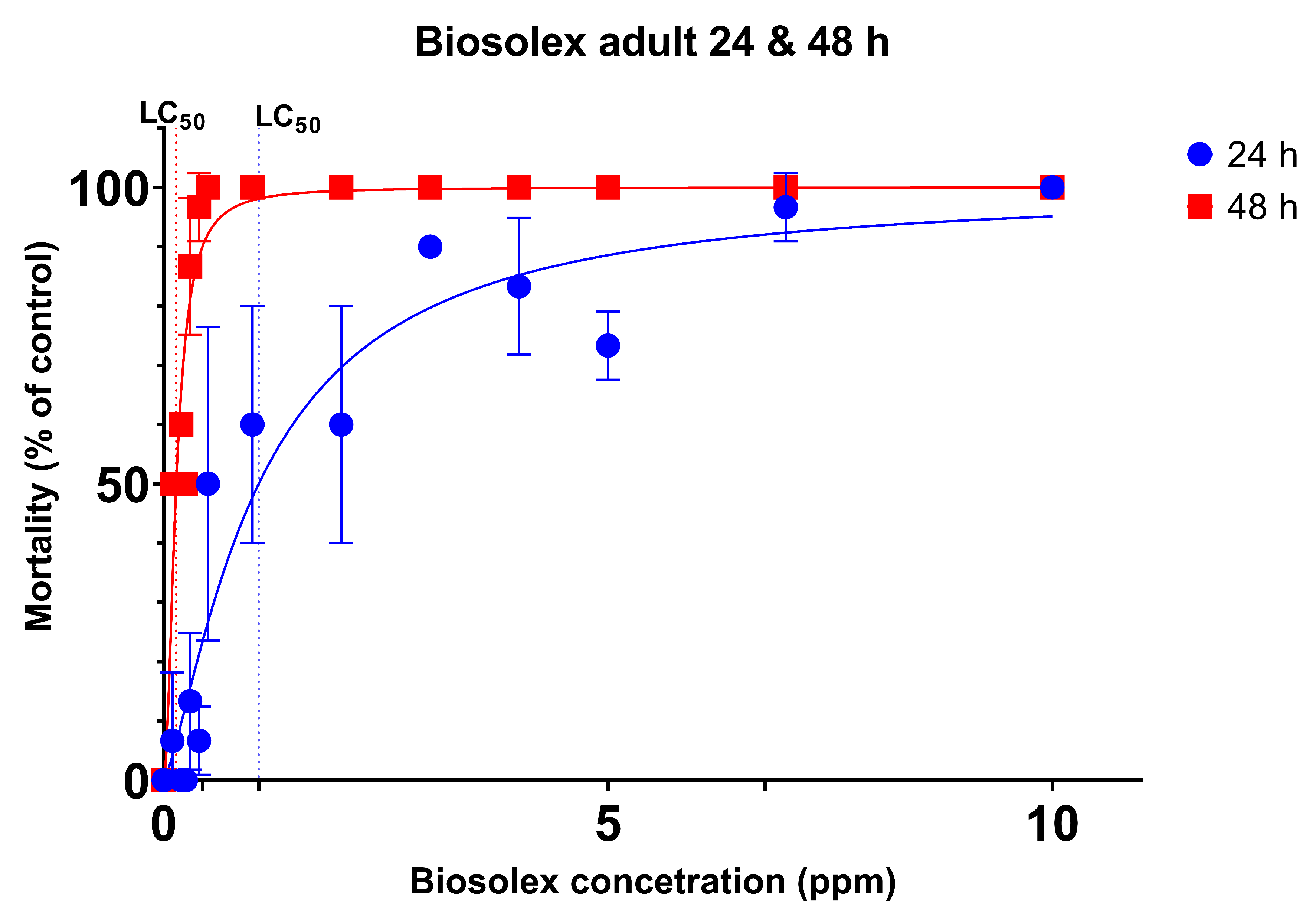 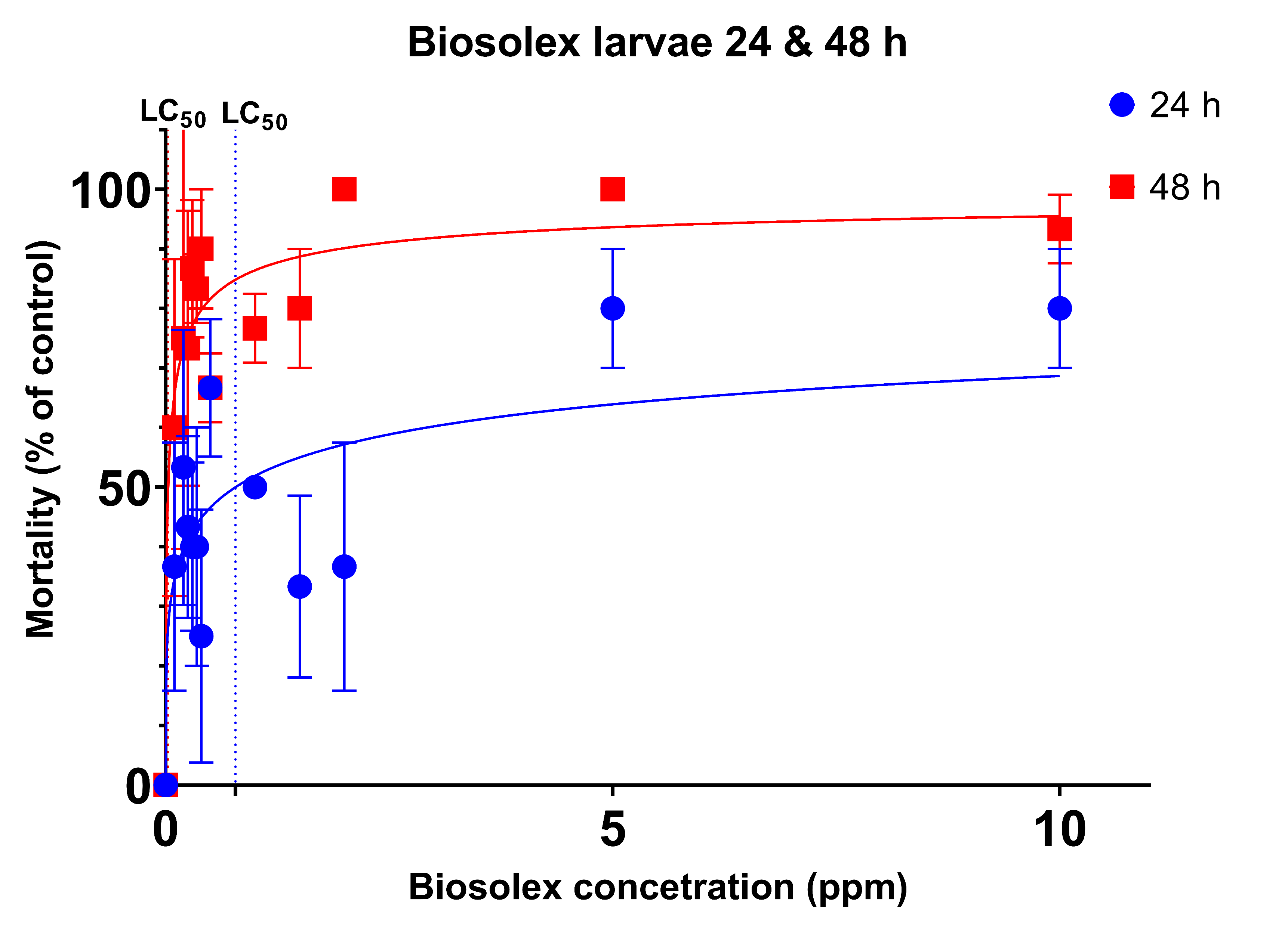 ND- Not Detected
24
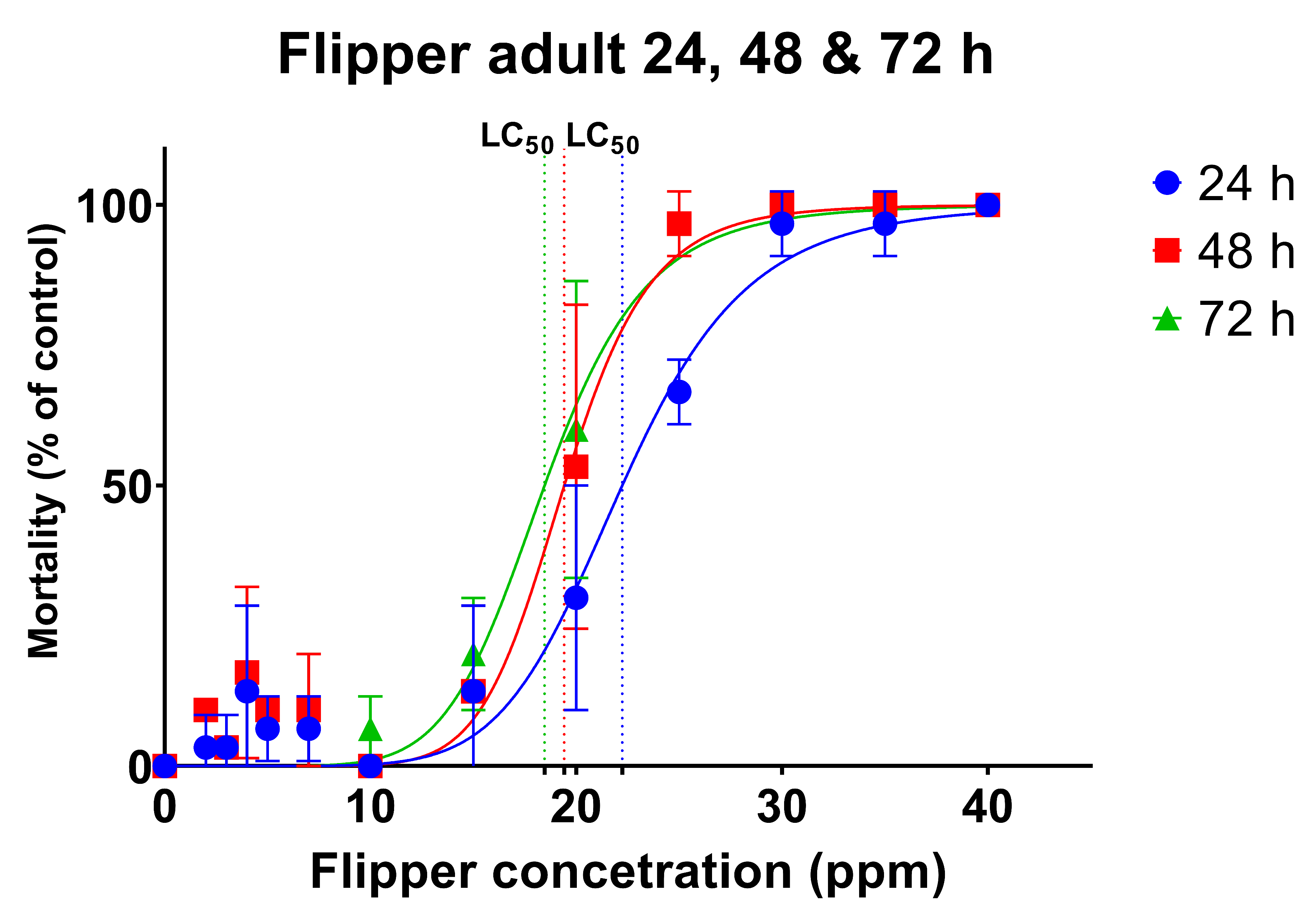 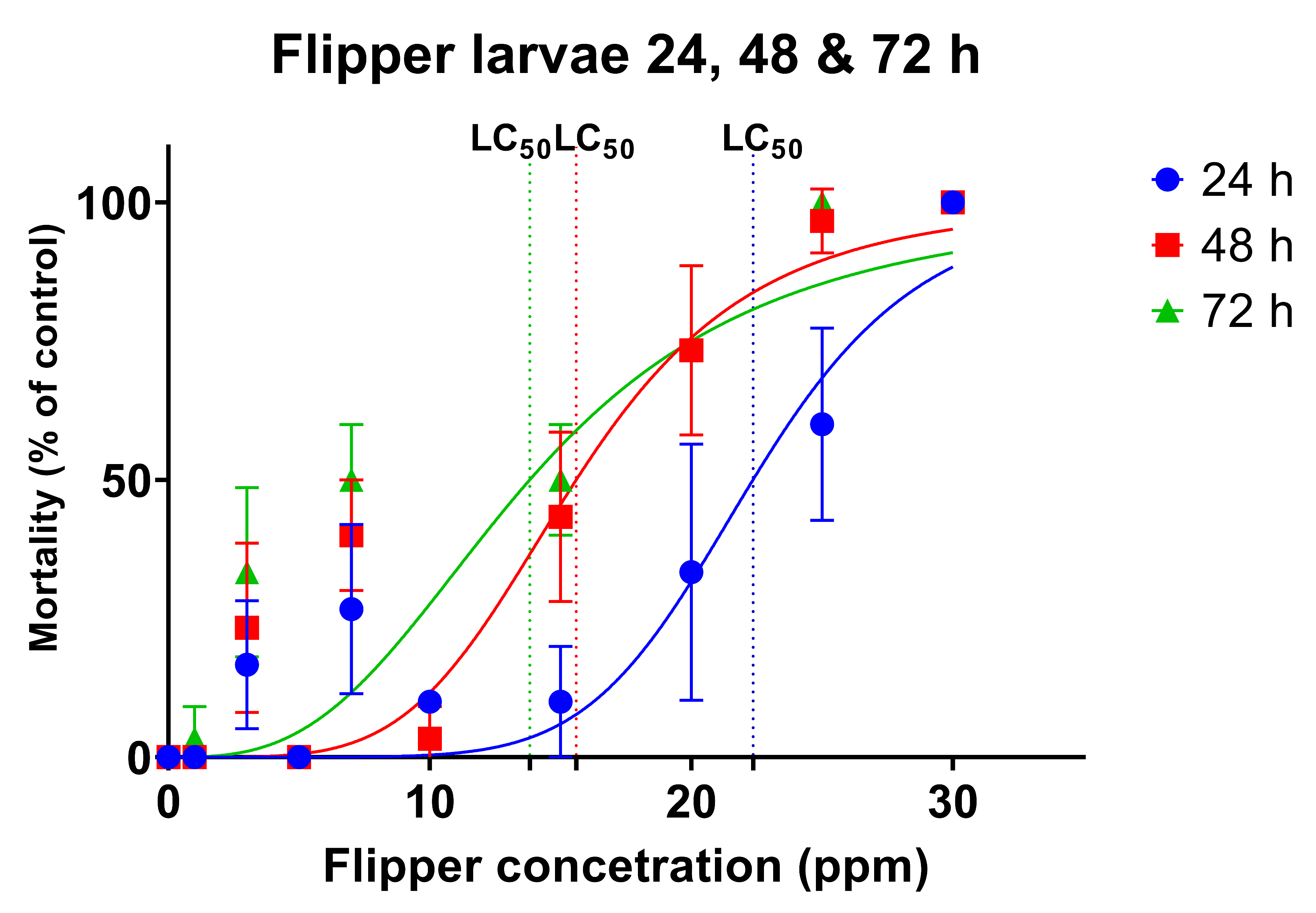 25
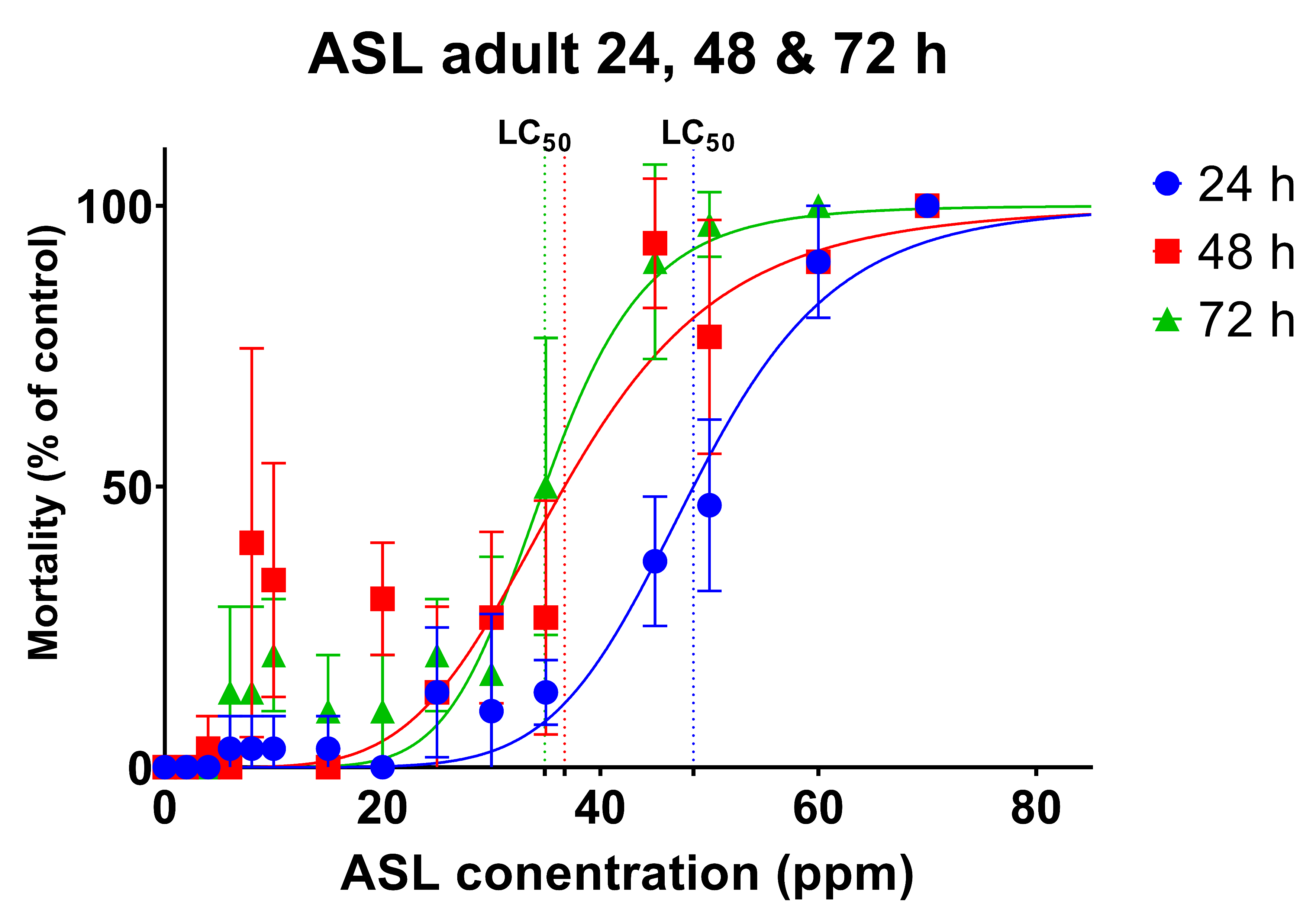 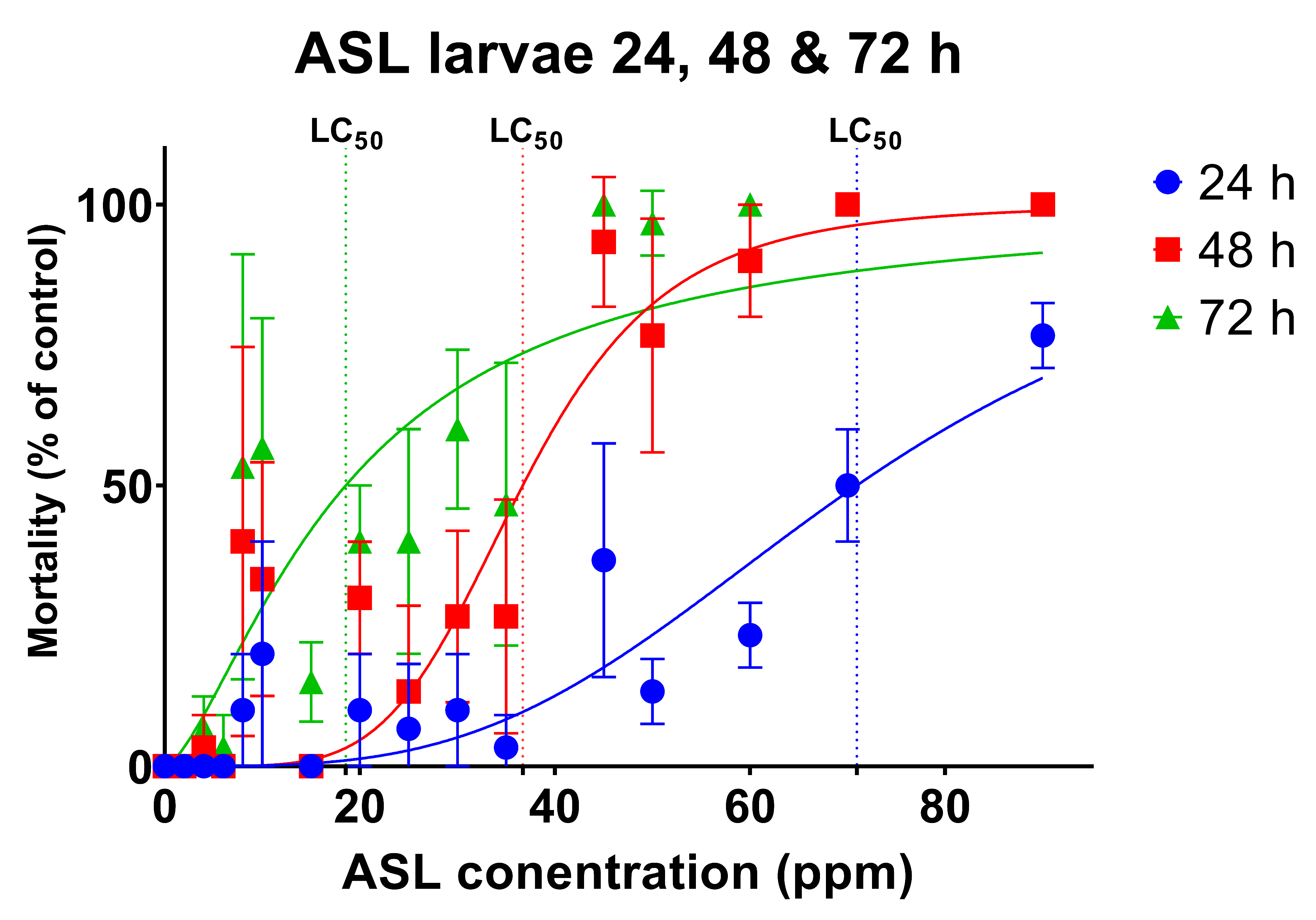 26
Phytotoxic Effect
ns	P > 0.05
***	P < 0.001
T1- BioSolex
T2- Flipper
T3- Agro Safe Liquid (ASL)
C- Control
27
27
Conclusion and Recommendations
BioSolex offered high mortality at low concentrations without any phytotoxic effect. 
Therefore, BioSolex can be suggested as biopesticide that effective on Plesispa beetle compared to Flipper and ASL.
28
Extend the study

Before recommending to the growers, field trials should be conducted in coconut seedling nurseries to find whether the pest can be controlled under normal environmental conditions

A cost-benefit analysis should conduct before recommending

Since BioSolex contains 95% of other ingredients, a Gas chromatography-mass spectrometry (GC-MS) analysis study should be conducted to identify the substances within the BioSolex test samples
29
References
Anon (2006) Plesispa Beetle. Available at: https://cri.gov.lk/wp-content/uploads/2021/10/b15.pdf (Accessed: 25 August 2022).
Nainanayake, N. P. A. D., Bandara, D. C. and Ranasinghe, C. S. (2002) ‘The Impact of Soil type, Soil Compaction and Water Stress on above and below ground components of Coconut (Cocos nucifera L.) Seedlings’, COCOS, 14, pp. 53–68.
Rajapaksha, R.P.K.M., Suwandharathne, N.I., Amarasinghe, K.G.A.P.K. and Aratchige, N.S., 2016. Effect of selected botanical extracts for the control of Plesispa beetle (Plesispa reichei Coleoptera: Chrysomelidae) in laboratory bioassays.
30
Thank You
31
32
Concentrations tested
For Adults
33
For Larvae
34